মাল্টি মিডিয়া ক্লাসে স্বাগতম
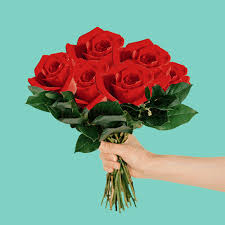 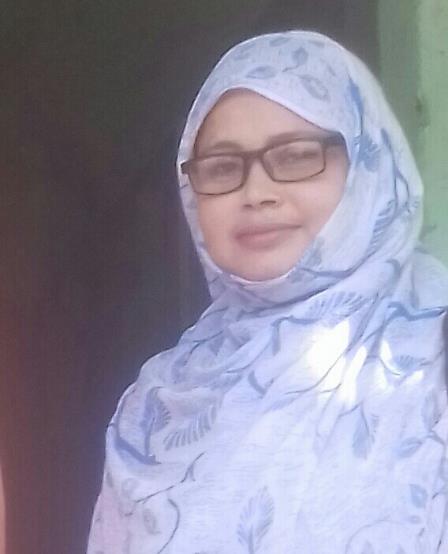 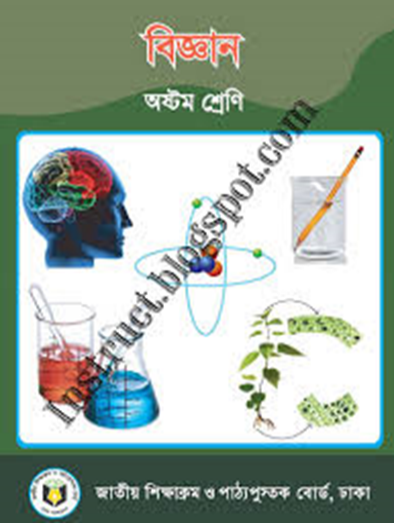 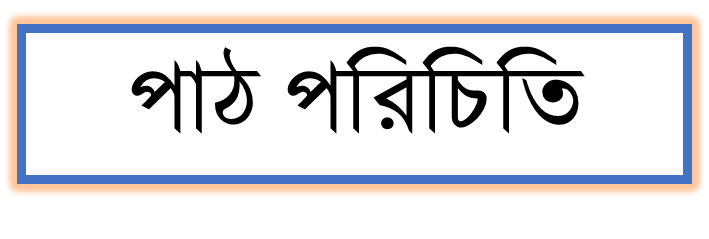 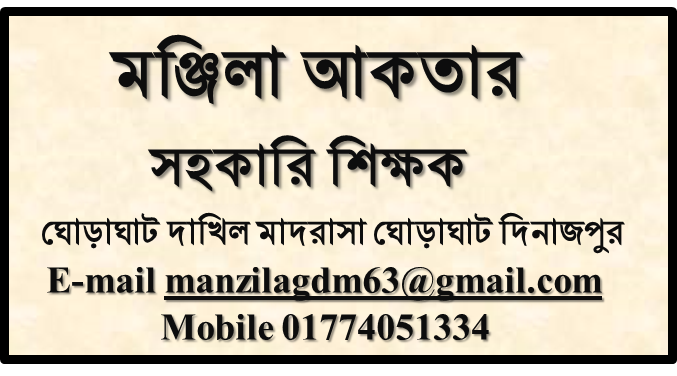 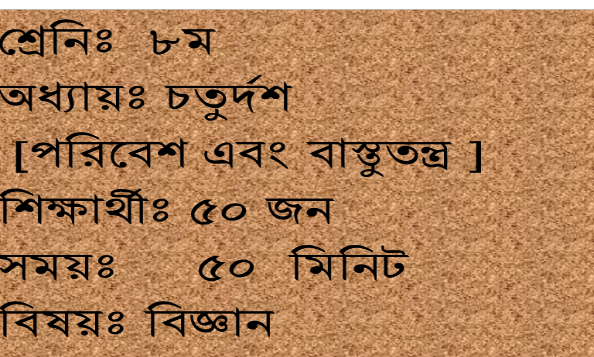 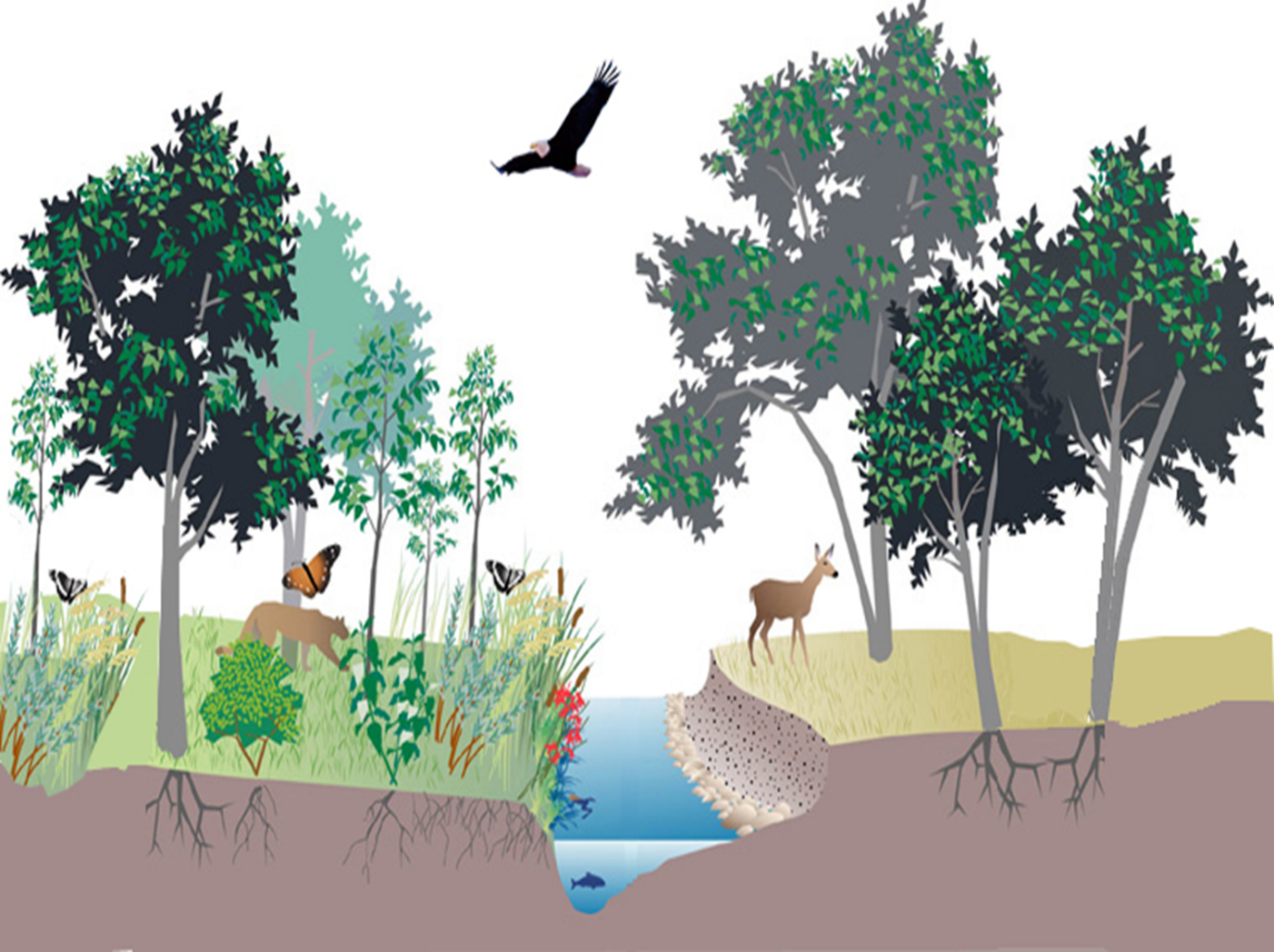 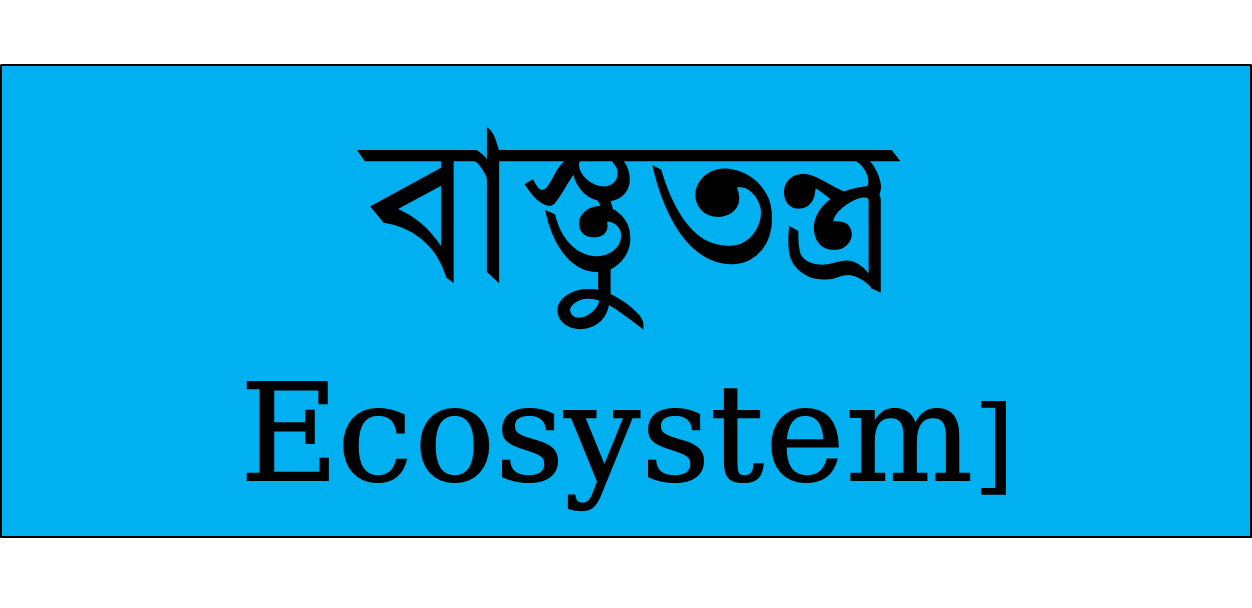 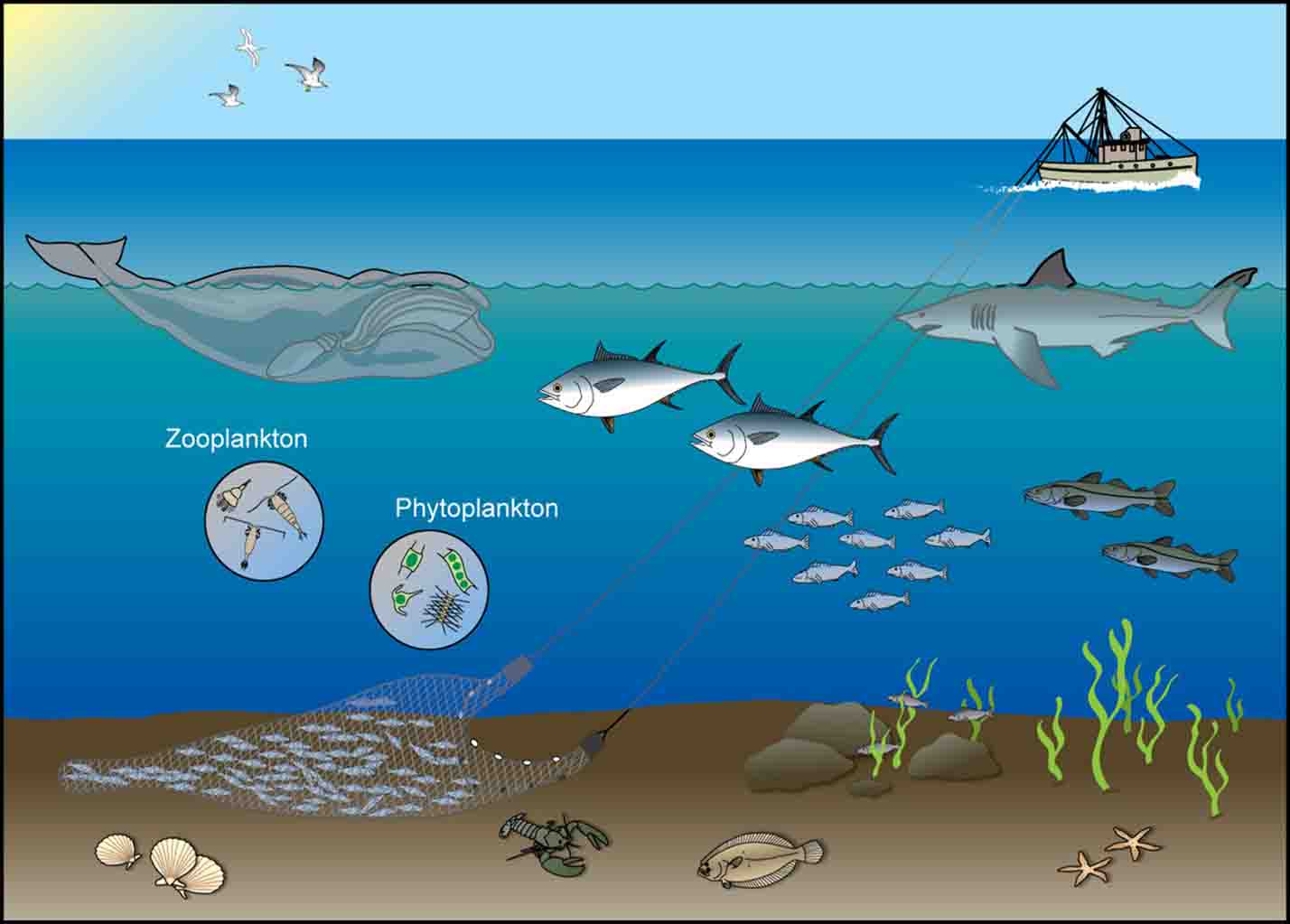 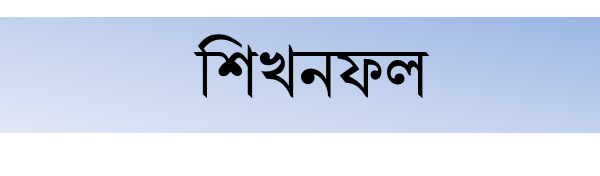 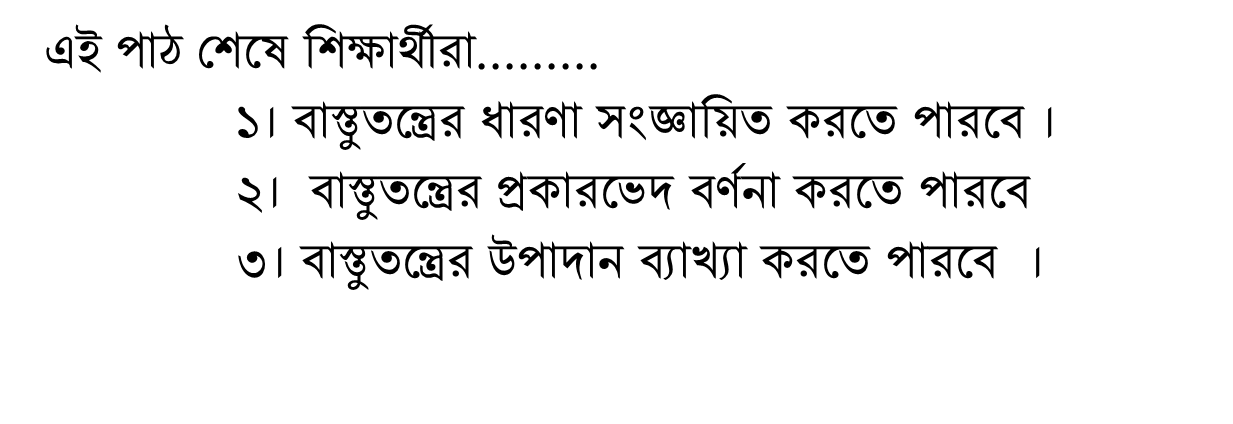 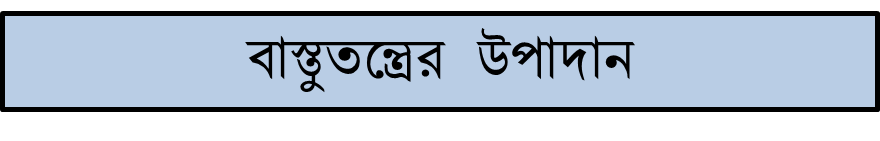 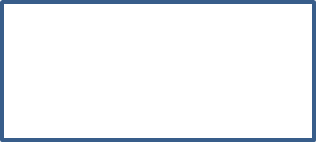 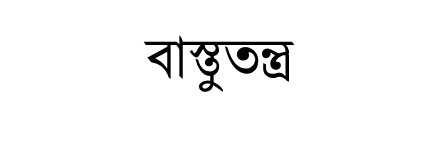 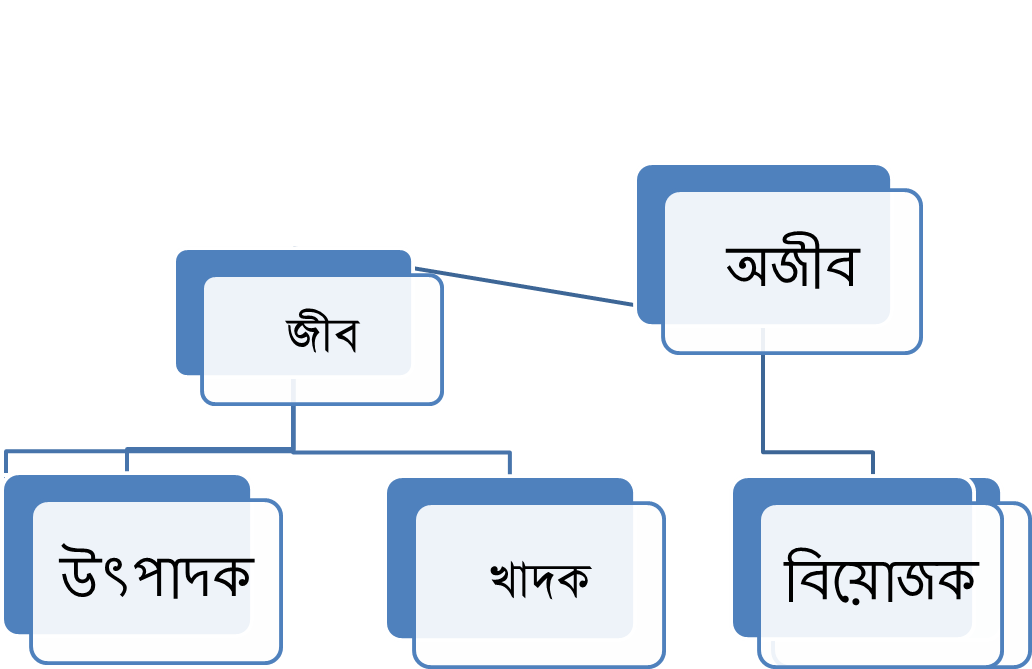 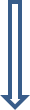 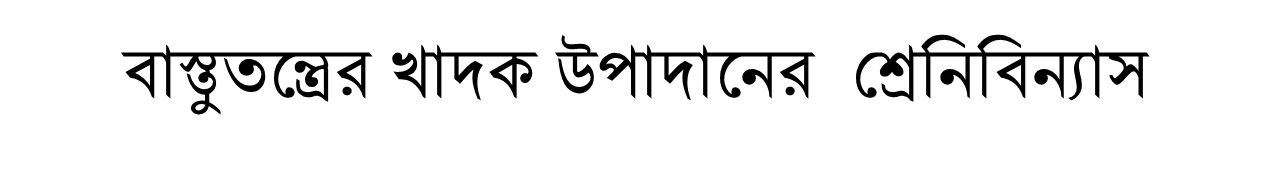 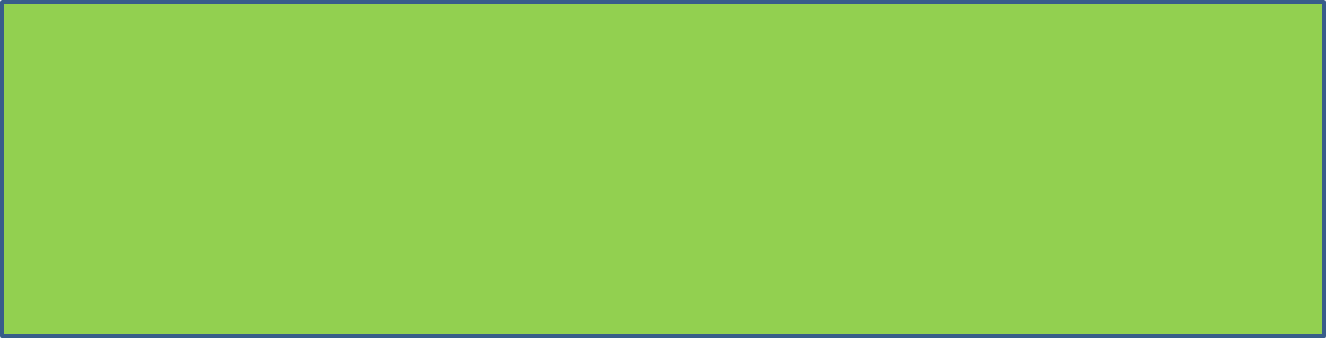 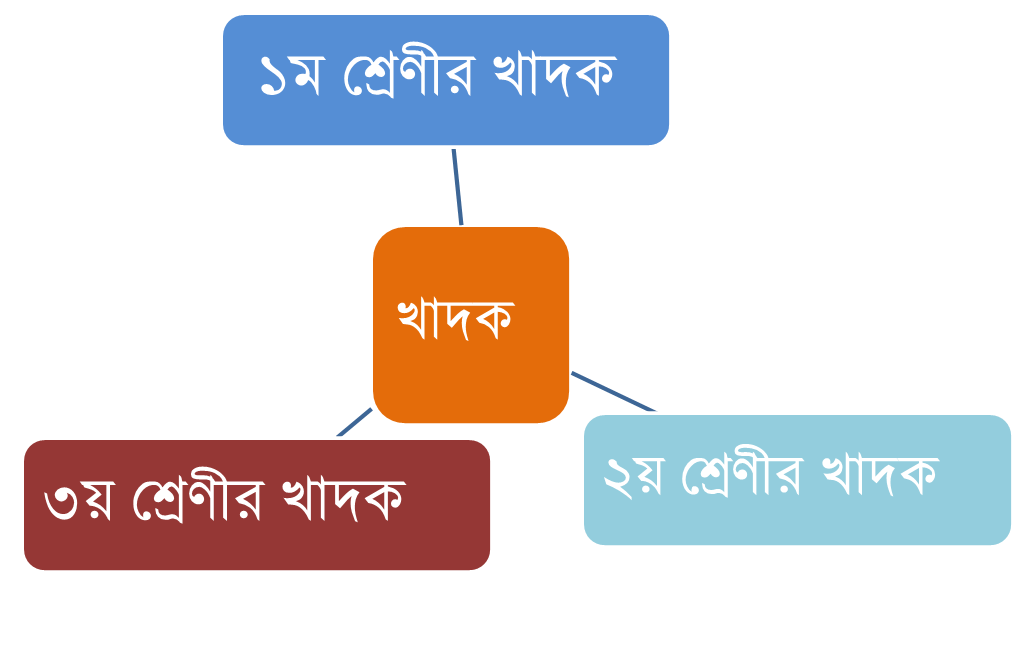 একক কাজ
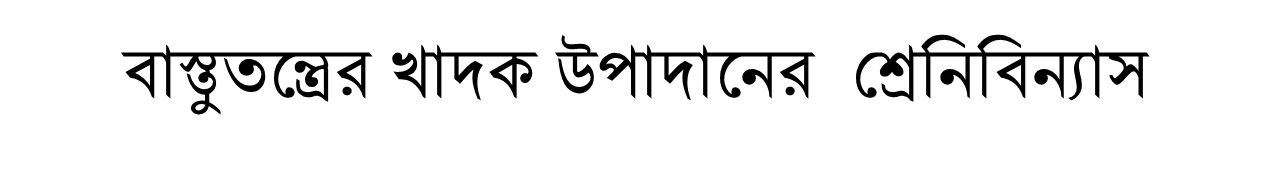 খাতায় লিখ
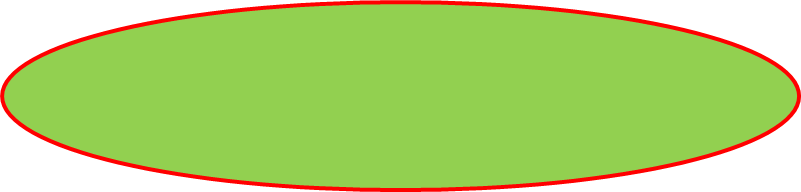 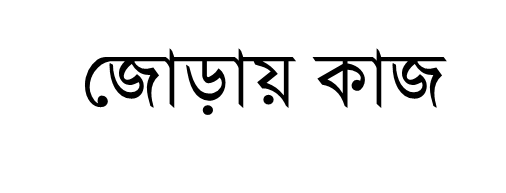 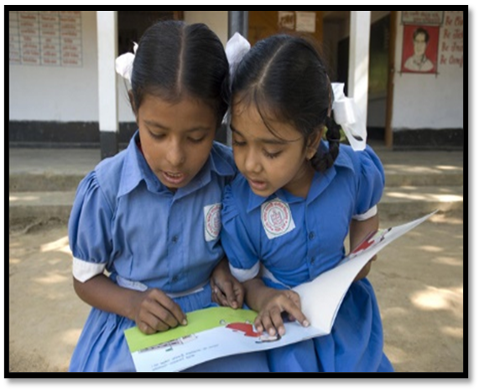 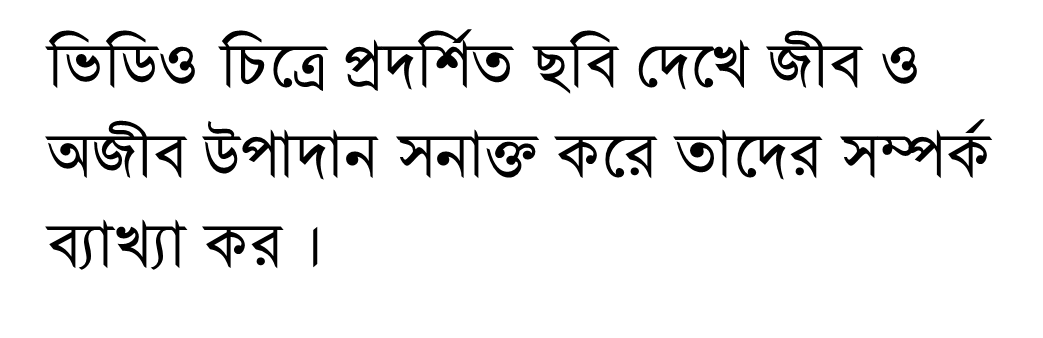 দলীয় কাজ
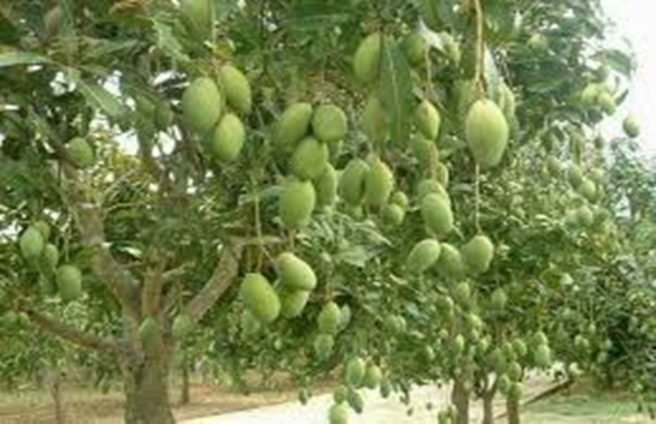 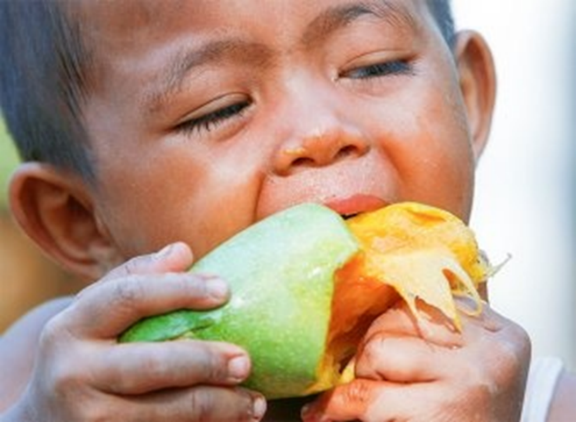 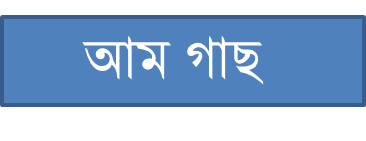 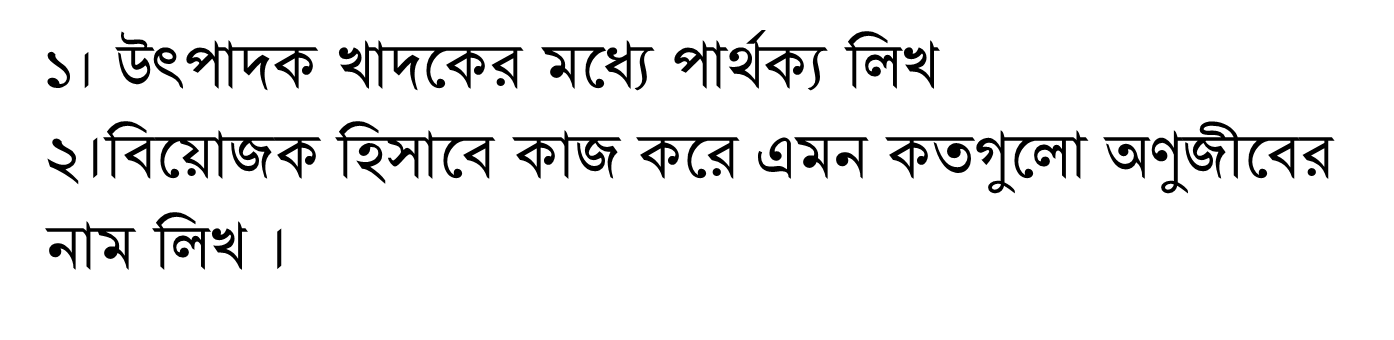 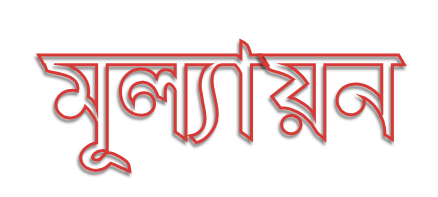 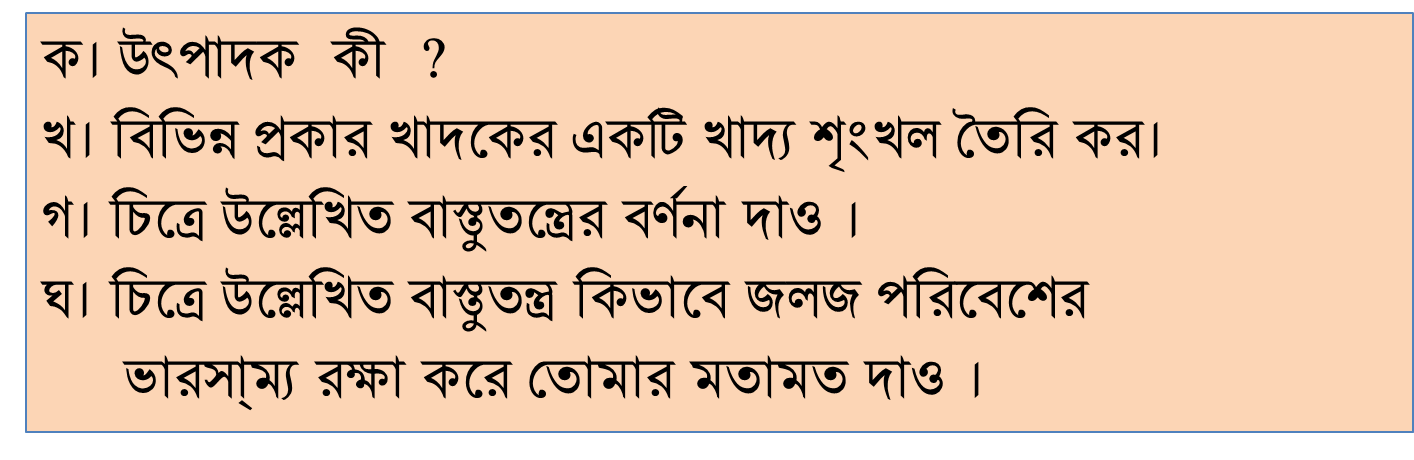 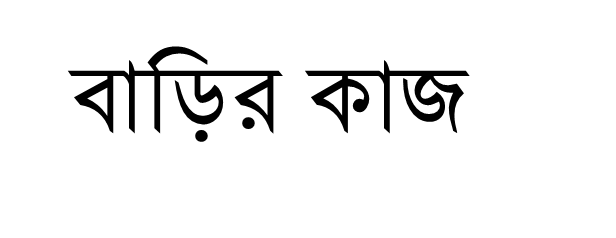 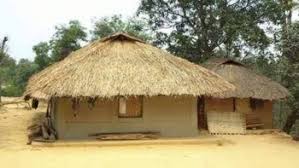 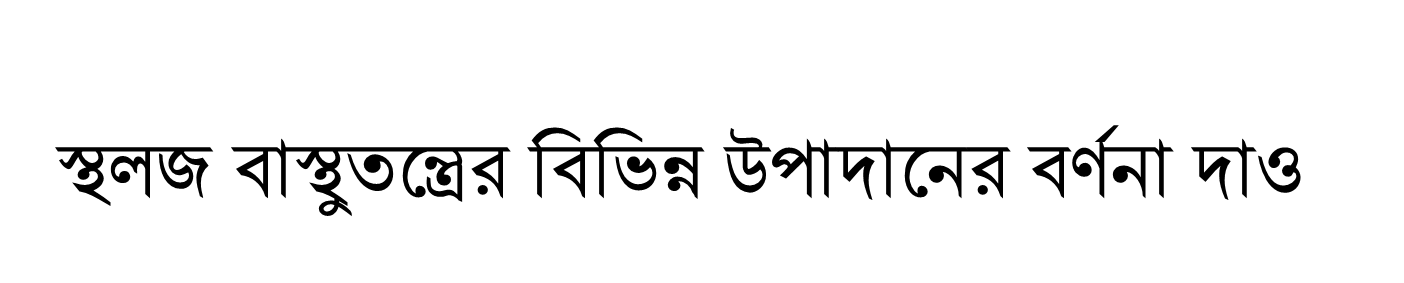 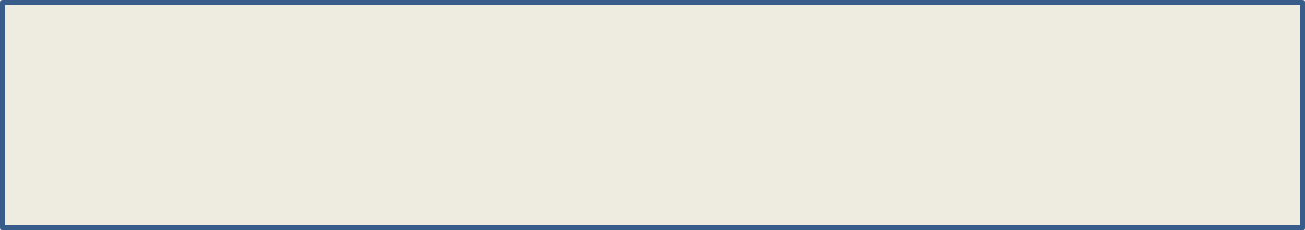 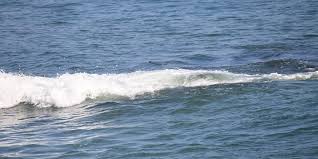 ধন্যবাদ